普通話沙龍
International Chinese Language Salaon
Week 4 第四週 何松駿 趙宇航
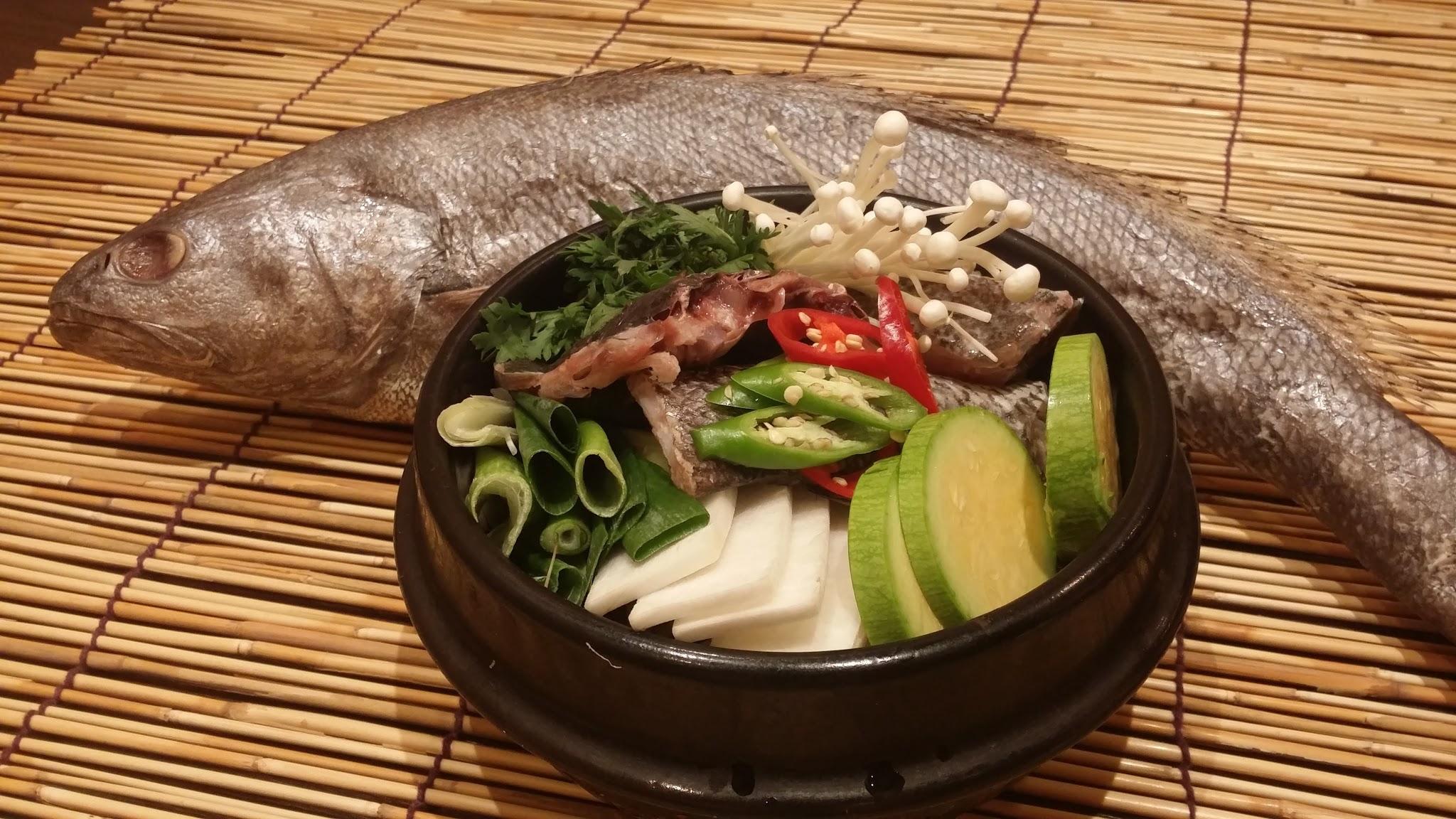 話題討論－烹飪
有沒有嘗試過烹飪／下廚？
會什麼烹飪方法？
做過印象最深刻的菜是什麼？
有什麽有趣的烹飪的經歷？
更喜歡自己烹飪還是外出吃飯／去餐廳／下館子？
烹飪方式
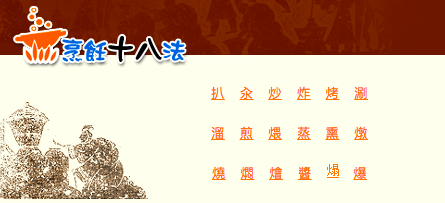 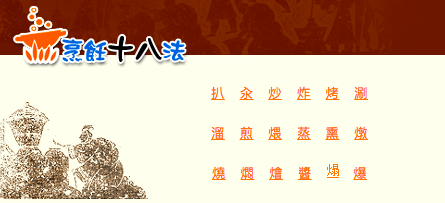 輪流介紹一下，再舉兩個例子。
炒
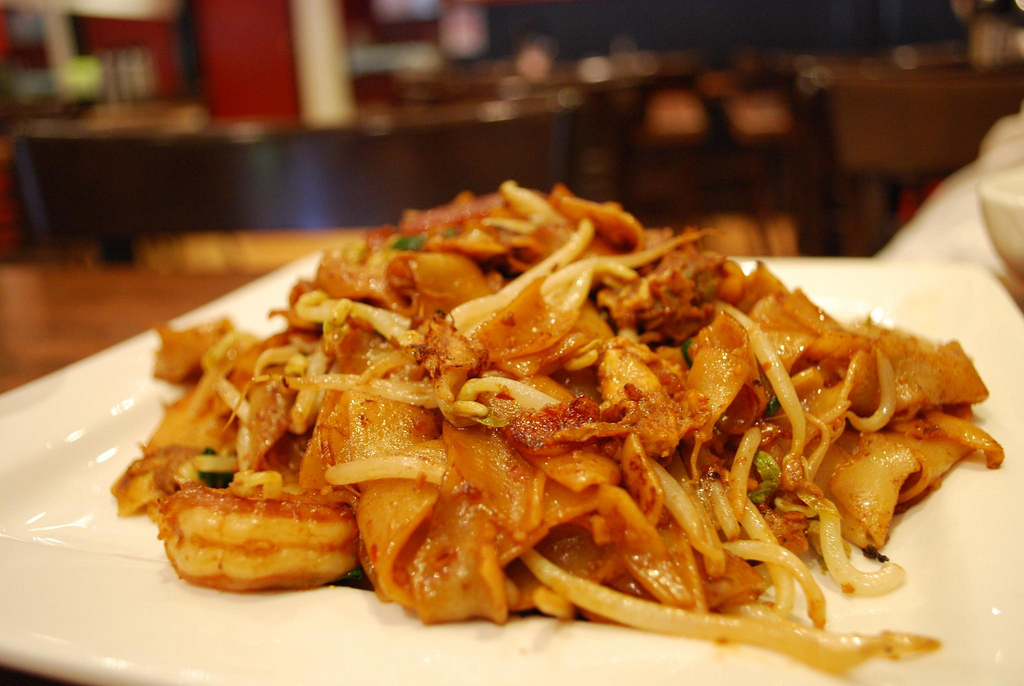 把小型材料放入旺火熱油鍋裡，急速翻動使熟的一種烹調方法。
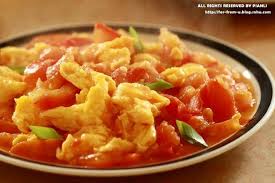 西紅柿炒雞蛋
番茄炒蛋
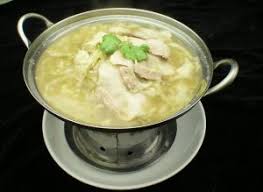 汆
把材料放入湯內，一滾即成的一種烹調方法。
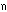 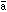 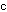 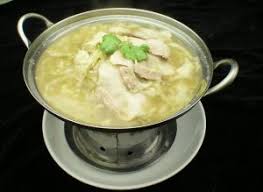 酸菜汆白肉
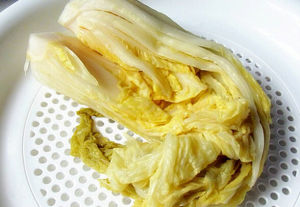 涮
用火鍋把水燒沸，把切成薄片的主料放在沸水裡燙片刻，隨即蘸上調味品食用的一種烹調方法。
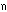 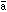 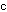 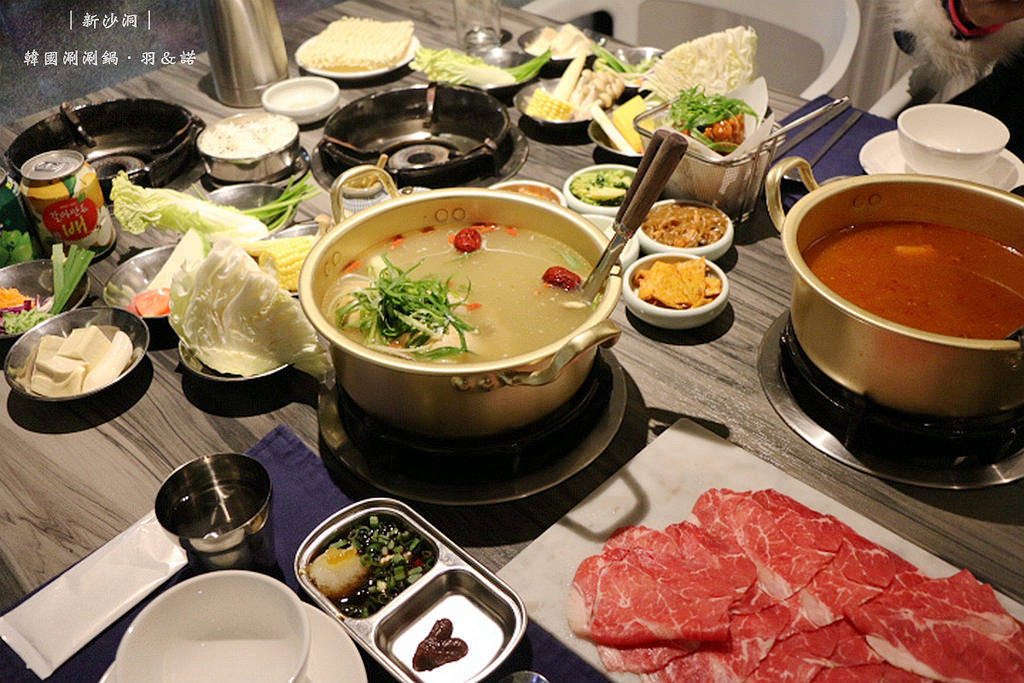 涮火鍋
打邊爐
學術部分
拼音II
趙宇航
聲母		g   k   h
韻母	
an  en  ang  eng  ong	
ua  uo  uai  uei(-ui)  
uan  uen(-un)  uang  ueng
小練習
下面加下劃線的字的拼音是 huò 的是
A. 幹活      B. 或者       C. 肥沃        D. 過分
下面加下劃線的字的拼音是 guān 的是
A. 估計      Β. 主管	    C.關注	 D. 光芒
下面加下劃線的字的拼音是 guī 的是
A. 軌道      Β. 規定	    C.乖巧	 D. 跪下
B  C  B